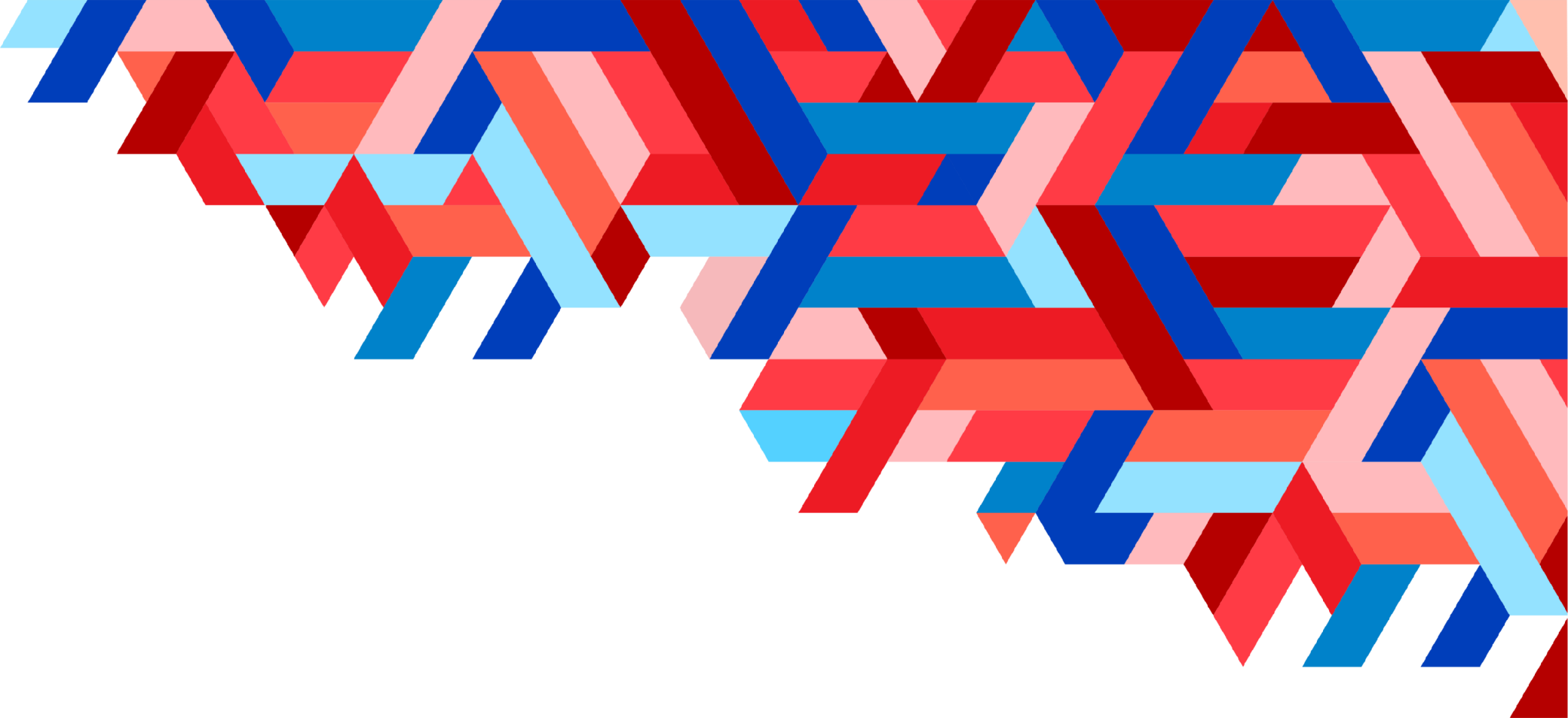 «Автоматизированная упрощенная 
система налогообложения» 
в Ленинградской области
Александров Владимир Михайлович
Главный специалист комитета по развитию малого, среднего бизнеса 
и потребительского рынка Ленинградской области
Основные характеристики АвтоУСН
Отсутствуют страховые взносы, как фиксированные, так и за работников

(только взносы на травматизм,  
2 750 руб. на 2025 год)
Не ведется:

налоговая отчетность, 
книга учёта доходов и расходов (КУДИР)
Применяется в заявительном порядке

(через личный кабинет налогоплательщика или уполномоченный банк)
Доступен для ЮЛ и ИП
Не совместим с иными системами налогообложения
Доходы и расходы определяются по данным ККТ, уполномоченных банков и сведений, которые сами налогоплательщики указали в личном кабинете.
Налог рассчитывается автоматическии не самим налогоплательщиком, а налоговым органом.
Федеральный закон от 25.02.2022 N 17-ФЗ«О проведении эксперимента по установлению специального налогового режима «Автоматизированная упрощенная система налогообложения»
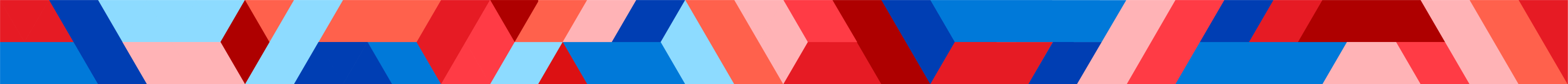 2
Сравнение АвтоУСН и УСН
* АО КБ «Модульбанк», ПАО Сбербанк, АО «Альфа-Банк», ПАО «Промсвязьбанк», АО «ТБанк», ПАО Банк ВТБ, ПАО «СДМ-Банк»,
ПАО Акционерный коммерческий банк «АК БАРС», ООО «БЛАНК БАНК», ООО «Банк Точка», АО «Россельхозбанк»
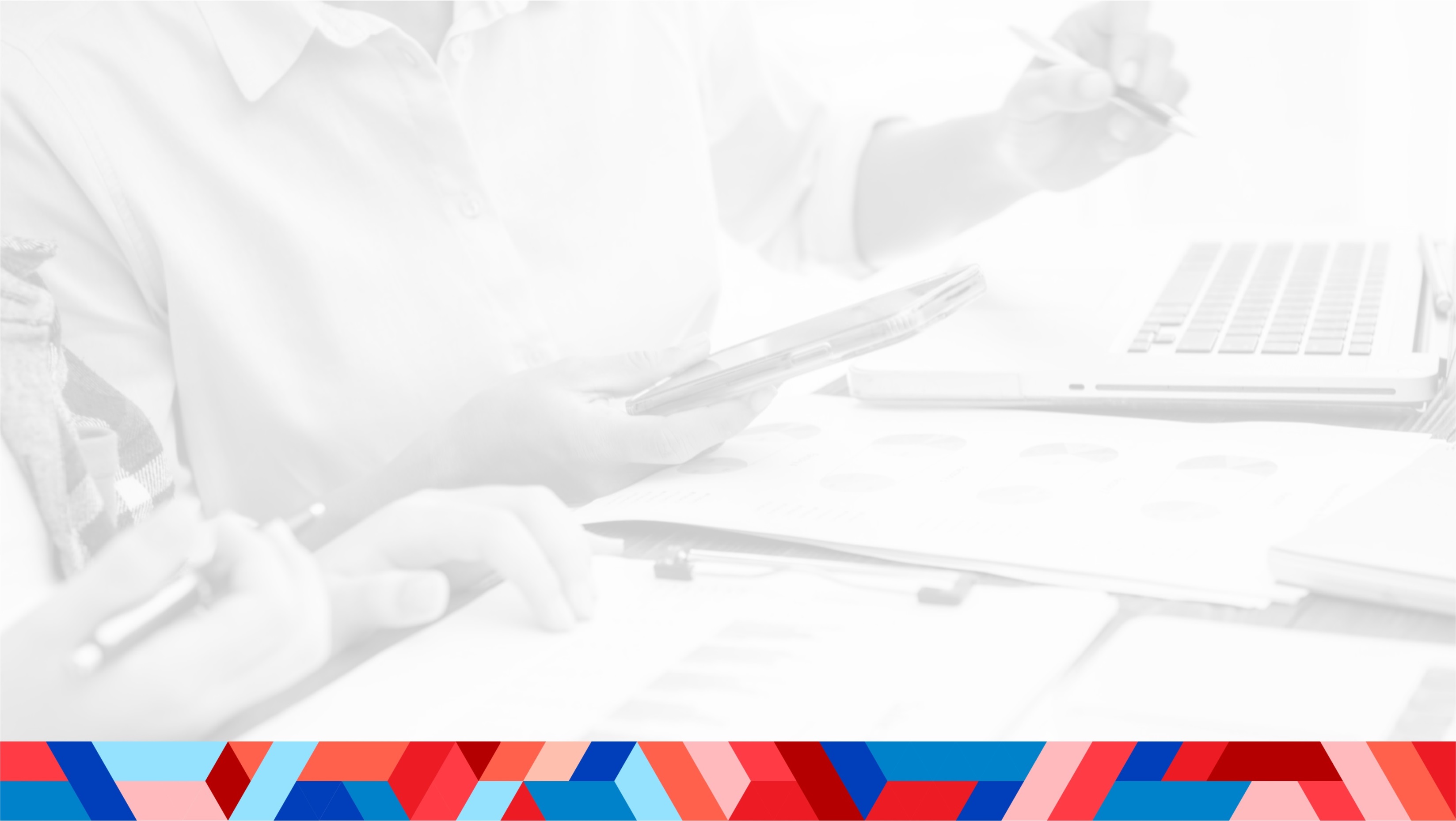 3
Упрощение (отмена) отчетности на АвтоУСН
В налоговую больше не нужно представлять:

декларацию по УСН

расчет 6-НДФЛ и справки о доходах и суммах налога физического лица

расчет по страховым взносам



Кроме того, плательщикам АвтоУСН больше не нужно вести книги учета доходов и расходов в отличие от организаций и индивидуальных предпринимателей, применяющих УСН.
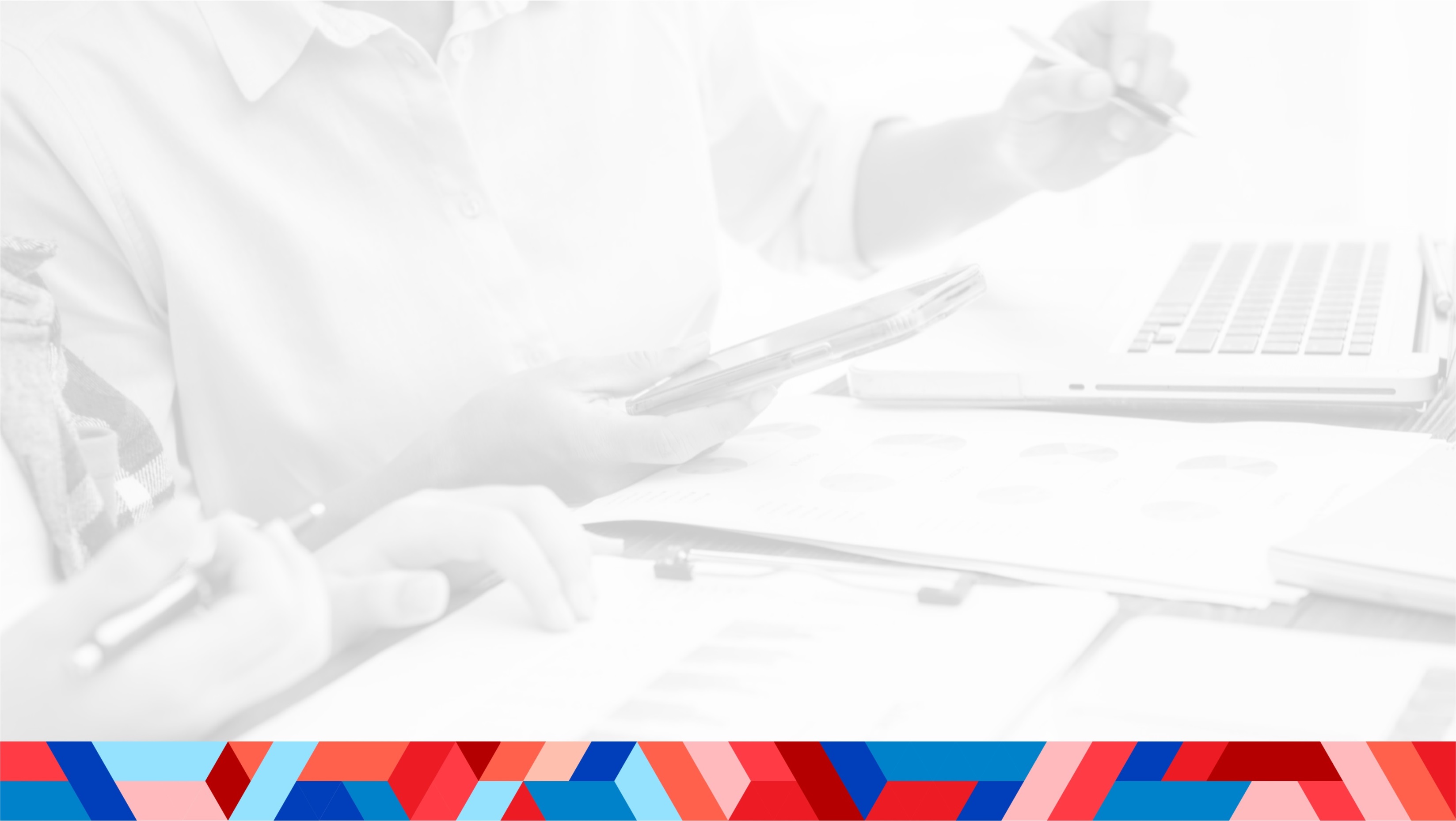 4